Le traitement du VPPB vous donne des vertiges?
Par Sinead Vigeant R1
UMF Saint-Eustache
15 mai 2019
Maneuvre d’Epley
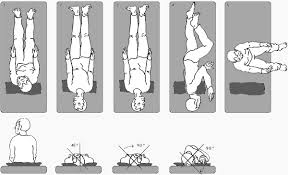 Vignette clinique
Femme de 52 ans avec vertiges
Aucun ATCD, aucune médication
Vertiges rotatoires durant 30-60 secondes. Débutés ce matin en se tournant dans son lit, déclenchés par le mouvement. No+, pas de Vo
Pas d’autres Sx neuro
E/P
SV N
Cardio-pulm N
Neuro N (dont les épreuves cérébelleuses)
Dix-Hallpike + à G
Tx
Manœuvres de repositionnement 
Epley
Brandt-Daroff 
Sémont
+/- réhabilitation vestibulaire
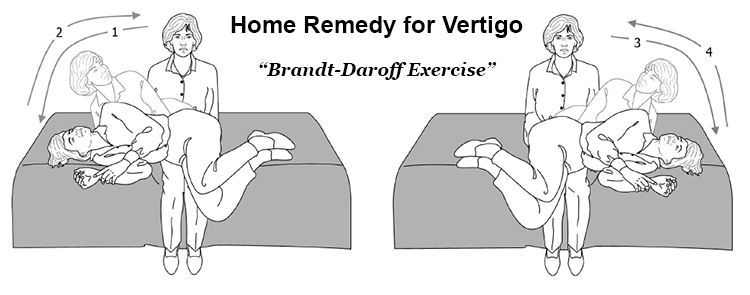 Manœuvre libératoire (Sémont)
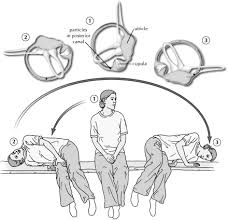 Introduction
93% des vertiges en 1e ligne:
VPPB
Neuronite vestibulaire
Maladie de Ménière
Traitement reconnu: manœuvre de repositionnement
Manœuvre d’Epley: efficacité allant jusqu’à 85%
Revue Cochrane 2016: Betahistine for Symptoms of Vertigo
Bétahistine (SERC) efficace pour les vertiges périphériques et peu d’effet secondaire
Proportion des pts avec réduction des Sx: RR 1.30 (IC 1.05 -1.60) 
Proportion des pts avec effets secondaires: RR 1.03 (IC 0.76 – 1.40)
Objectif actuel:
Déterminer si la combinaison de la Bétahistine et des manœuvres de repositionnement est supérieur aux manœuvres seules dans le traitement des VPPB
PICO
Méthode
3 bases de données interrogées en date du 17 septembre 2018
PubMed
Google Scholar
Embase
Aucun critères de langue, lieu de publication ou d’année de publication
Devis retenus:
Études cliniques randomisées
Méta-analyse
Méthodologie - PubMed
Méthodologie – Google scholar
Méthodologie - Embase
Management of Benign Paroxysmal Positional Vertigo:  A Comparative Study between Epleys Manouvre and Betahistine par Kaur 2017, Internartional Tinnitus Journal
Résultats Étude 1
Échelle visuelle analogue de vertige
Dizziness Handicap Inventory
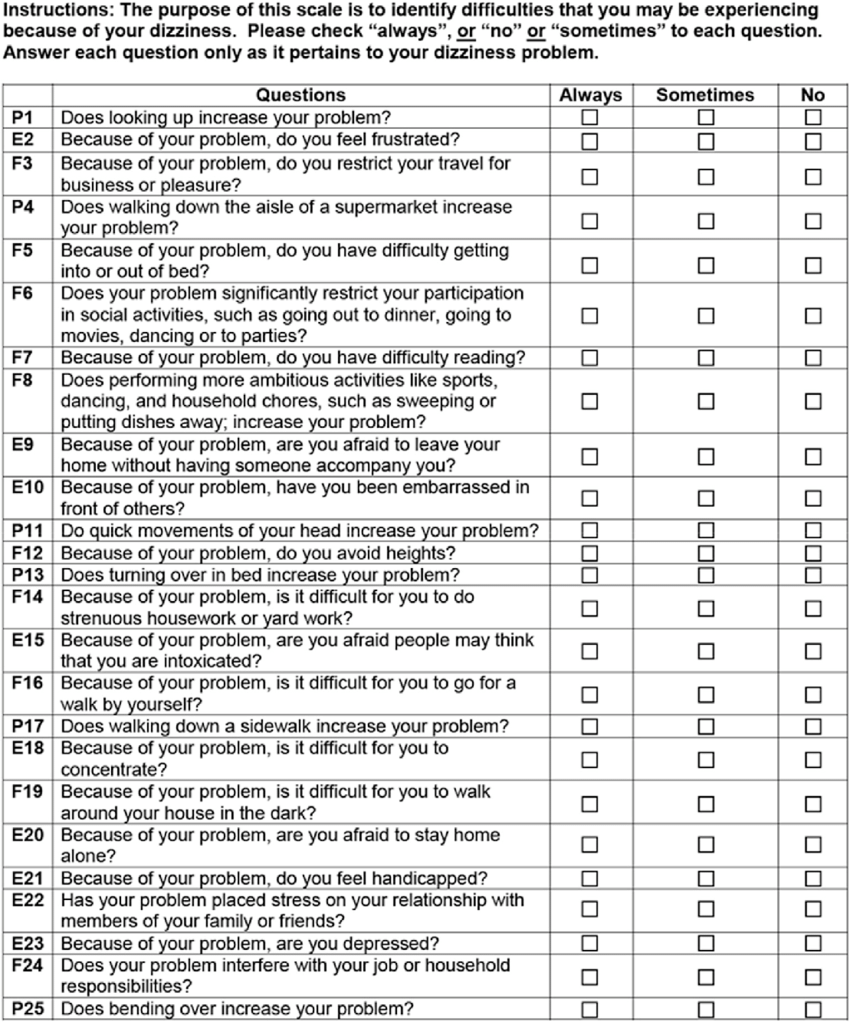 Discussion – Article 1
Forces
Méthodologie claire
Utilisation d’outils validés (DHI)
Faiblesse
Exclusion des pts > 60 ans (VPPB + prévalent dans ce groupe)
Non aveugle
Non mention des pertes au suivi ou nombre de pt inclus dans l’analyse
Puissance non spécifiée
Conclusion des auteurs
Ajout de la Bétahistine à la manœuvre d’Epley semble plus efficace
Message clé
Évidence modérée appuyant la combinaison
The  Effects of Betahistine in Addition to Epley Maneuver in Posterior Canal Benign Paroxysmal Positional Vertigo par Guneri 2012, SAGE Journal
Résultats Étude 2
Discussion – Article 2
Forces
Double aveugle
Sélection et méthodologie claires
Aucune source de financement
Faiblesse
Année de recrutement non spécifiée
Générabilité plus faible car réalisée dans un hôpital universitaire
Processus de randomisation non spécifié (pas de tableau 1 appuyant la réussite de la randomisation)
Valeurs de base plus élevés dans le groupe 3 à chaque échelle
Conclusion des auteurs
Ajout de la Bétahistine à la manœuvre d’Epley semble plus efficace
Message clé
Évidence modérée appuyant la combinaison
Benign Paroxysmal Positional Vertigo: a study of two manœuvres with and without betahistine par Cavaliere 2005, ACTA Otorhinolaryngolical Italia
Résultats Étude 3
Discussion – article 3
Forces
Randomisation efficace avec tableau 1 à l’appui
Processus de sélection clair
Faiblesse
Utilisation de manœuvres de repositionnement moins utilisées
Non aveugle
Utilisation des critères d’Epley pour l’issue (outil non valide)
Conclusion des auteurs
Ajout de la Bétahistine aux  manœuvres de repositionnement semble avantageuse
Message clé
Évidence modérée appuyant la combinaison
Effect of treatment with betahistine dihydrochloride on the postural stability in patients with different duration of benign paroxysmal positional vertigo par Stambolieva 2010, International Tinnitus Journal
Résultats Étude 4
Discussion – Article 4
Forces
Études fesant une différence entre la durée des Sx
Financement: bourse de recherche
Faiblesse
Validité externe + basse car population de 50-64ans
Méthodologie peu claire
Sélection des pts peu détaillée (pas de mention de l’année ou lieu)
Randomisation non abordée
Pas de comparaison abordée entres les groupes avec ou sans Bétahstine. Résultats comparés entre pts avec Tx et sujets sains
Conclusion des auteurs
Ajout de la Bétahistine à la manœuvre d’Epley semble réduire la durée des Sx (non clairement démontré dans la section résultat)
Message clé
Évidence faible appuyant la combinaison
Conclusion
Peu d’études sur la question
Qualité de l’évidence de ces études est moyenne et hétérogène
Les 4 études sont en faveur de l’ajout de la Bétahistine aux manœuvres de repositionnement pour le Tx du VPPB
Bétahistine est sécuritaire et généralement bien tolérée (Revue Cochrane)

Message clé: La combinaison de la Bétahistine aux manœuvres de repositionnement devrait être utilisée pour le traitement du VPPB

Études futures robustes, évaluation de la dose optimale
Références
Barton, J. (2016). Benign paroxysmal positional vertigo. Retrieved from https://www.uptodate.com/contents/benign-paroxysmal-positional-vertigo?search=vppb&source=search_result&selectedTitle=1~22&usage_type=default&display_rank=1
Branch, W. T., & Barton, J. (2014). Approach to the patient with dizziness. Retrieved from https://www.uptodate.com/contents/approach-to-the-patient-with-dizziness?search=dizziness&source=search_result&selectedTitle=1~150&usage_type=default&display_rank=1
Cavaliere, M., Mottola, G., & Iemma, M. (2005). Benign paroxysmal positional vertigo: a study of two manoeuvres with and without betahistine. Acta Otorhinolaryngol Ital, 25(2), 107-112. 
Epley, J. M. (1992). The Canalith Repositioning Procedure: For Treatment of Benign Paroxysmal Positional Vertigo. Otolaryngology–Head and Neck Surgery, 107(3), 399-404. doi:10.1177/019459989210700310
Guneri, E. A., & Kustutan, O. (2012). The effects of betahistine in addition to epley maneuver in posterior canal benign paroxysmal positional vertigo. Otolaryngol Head Neck Surg, 146(1), 104-108. doi:10.1177/0194599811419093
Kaur, J., & Shamanna, K. (2017). Management of Benign Paroxysmal Positional Vertigo: A Comparative Study between Epleys Manouvre and Betahistine. Int Tinnitus J, 21(1), 30-34. doi:10.5935/0946-5448.20170007
Labuguen, R. H. (2006). Initial evaluation of vertigo. Am Fam Physician, 73(2), 244-251. 
Mira, E., Guidetti, G., Ghilardi, L., Fattori, B., Malannino, N., Maiolino, L., . . . Frasconi, P. (2003). Betahistine dihydrochloride in the treatment of peripheral vestibular vertigo. Eur Arch Otorhinolaryngol, 260(2), 73-77. doi:10.1007/s00405-002-0524-4
Muncie, H. L., Sirmans, S. M., & James, E. (2017). Dizziness: Approach to Evaluation and Management. Am Fam Physician, 95(3), 154-162. 
Murdin, L., Hussain, K., & Schilder, A. G. (2016). Betahistine for symptoms of vertigo. Cochrane Database Syst Rev(6), Cd010696. doi:10.1002/14651858.CD010696.pub2
Nauta, J. J. P. (2014). Meta-analysis of clinical studies with betahistine in Ménière’s disease and vestibular vertigo. European Archives of Oto-Rhino-Laryngology, 271(5), 887-897. doi:10.1007/s00405-013-2596-8
Stambolieva, K., & Angov, G. (2010). Effect of treatment with betahistine dihydrochloride on the postural stability in patients with different duration of benign paroxysmal positional vertigo. Int Tinnitus J, 16(1), 32-36.
Remerciements
Merci à Dre Leblanc pour son support, son aide et ses commentaires afin d’améliorer ce projet!